Katasztrófák Csökkentésének Világnapja
Nemzetközi tudományos konferencia
2023. november 30.
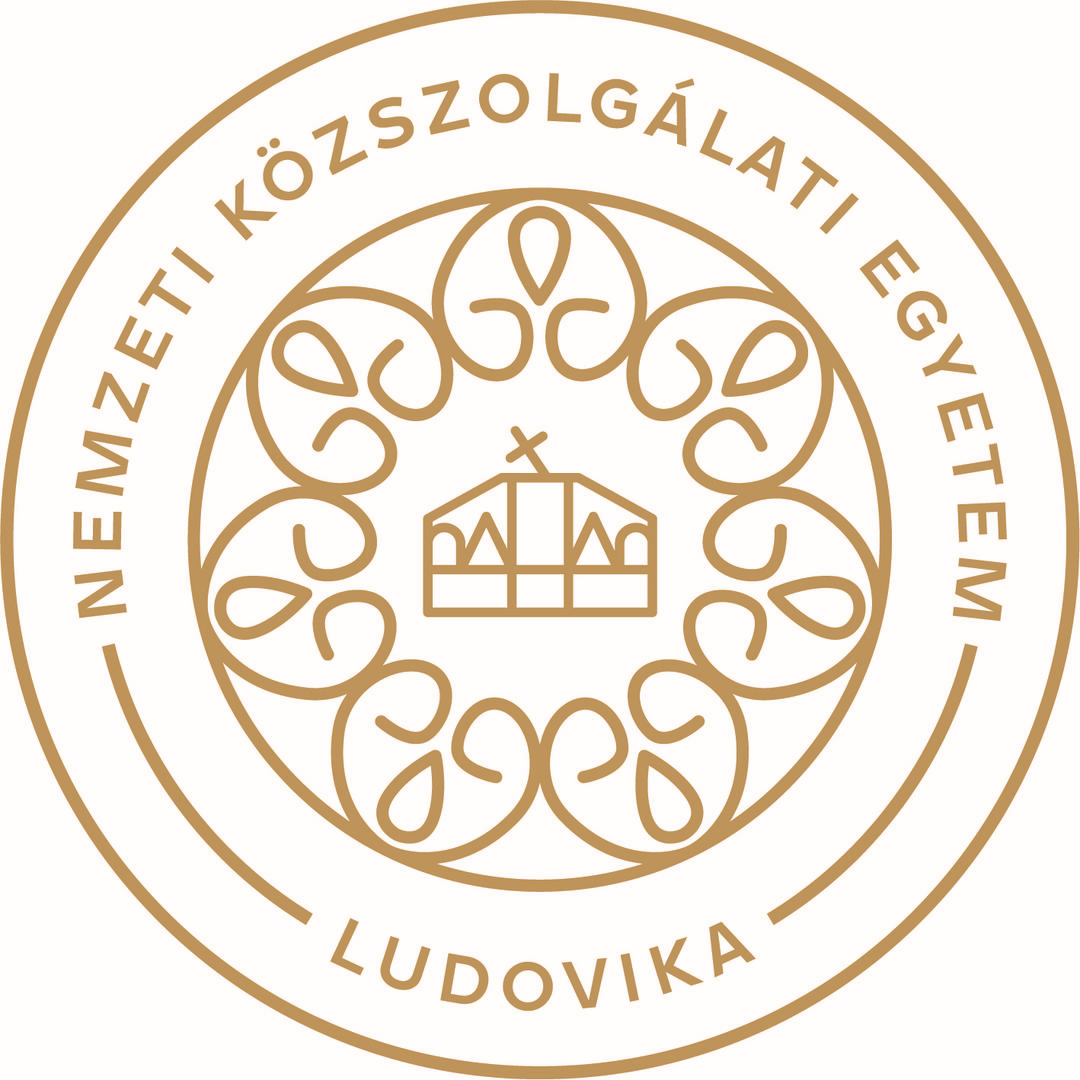 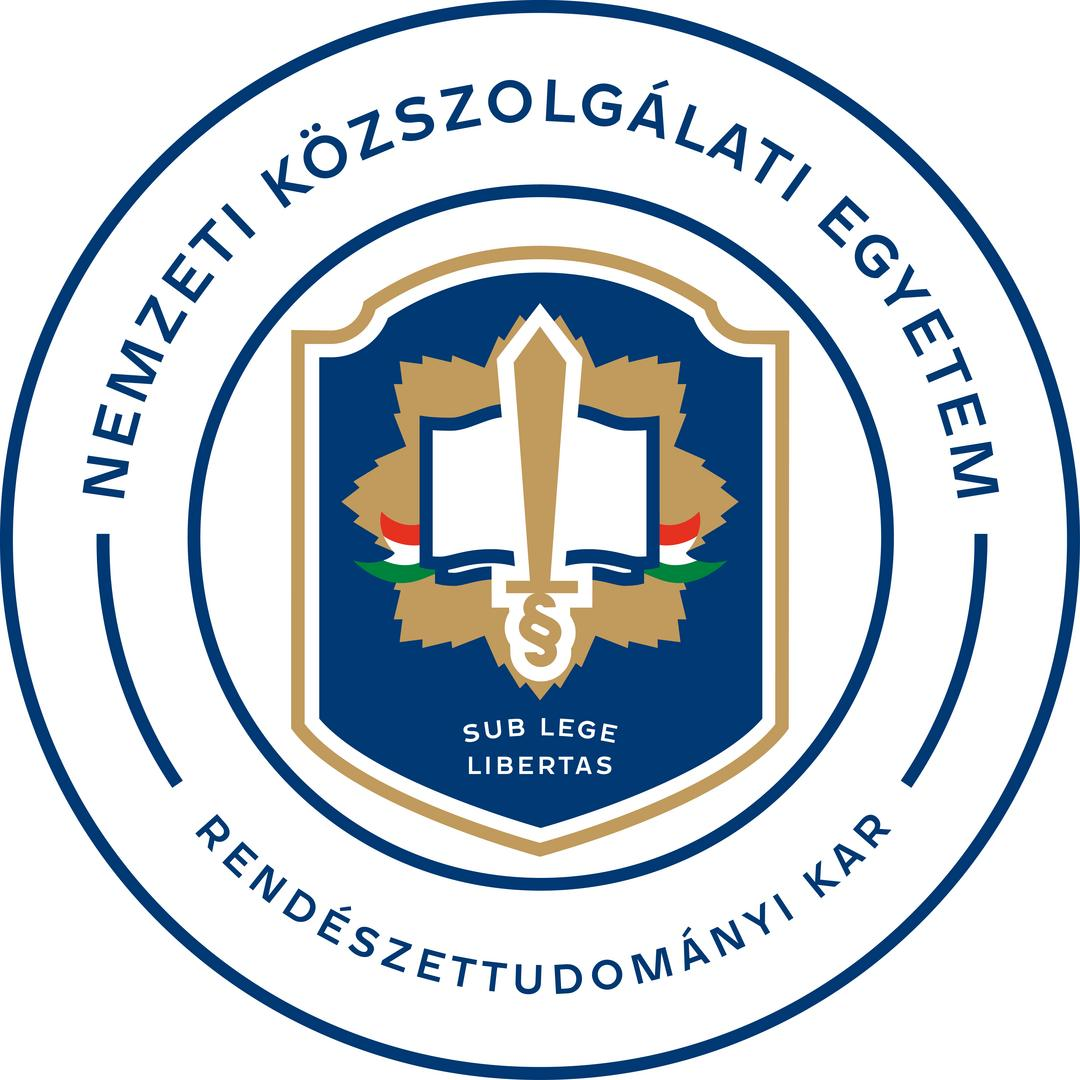 Javasolt felépítés
slide 1: 	Címdiaslide 2: 	Az előadás felépítéseslide 3: 	Aktualitás, célkitűzések, módszerekslide 4: 	Tartalmi diaslide 5: 	Tartalmi dia 
slide 6: 	Tartalmi dia
slide 7: 	Tartalmi dia
slide 8: 	Eredmények (kutatási)slide 9: 	Konklúzió (összegzés)
slide 10: 	Javaslatok / nyitott kérdések / további kutatási lehetőségekslide 11: 	Felhasznált irodalom
slide 12: 	Köszönöm a figyelmet!
2
3
5
7